第一章 课后作业2
总分: 17
*此封面页请勿删除，删除后将无法上传至试卷库，添加菜单栏任意题型即可制作试卷。本提示将在上传时自动隐藏。
单选题
1分
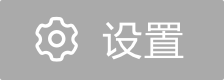 1. 会计是（  ）
纯粹的记账工作
A
记账、算账、报账的工作
B
管理活动，经济管理组成部分
C
预测、决策、分析的工具
D
单选题
1分
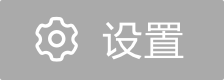 2.会计的基本职能是（  ）
核算和监督
A
分析和考核
B
预算和决策
C
反映和决策
D
单选题
1分
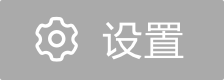 3. 会计的核算对象是（   ）
资金的投入与产出
A
社会再生产过程中的资金运动
B
预算资金运动
C
企业的各项经济活动
D
单选题
1分
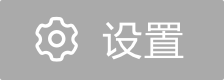 4.会计主体是会计核算的基本前提之一，它为会计工作规定了活动的（   ）
时间范围
A
空间范围
B
核算方法
C
业务范围
D
单选题
1分
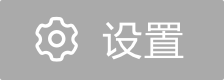 5.会计基本前提的主要内容不包括（   ）
持续经营
A
币值不变
B
会计主体
C
会计分期
D
单选题
1分
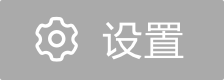 6. 从核算效益看,对所有会计事项不分轻重和繁简评略,采取完全相同的处理方法，不符合（）
明晰性
A
相关性
B
谨慎性
C
重要性
D
单选题
1分
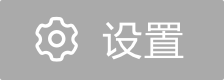 7.会计所运用的主要计量单位是（ ）
实物计量单位
A
劳动计量单位
B
货币计量单位
C
工时计量单位
D
单选题
1分
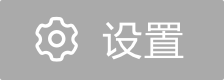 8. 下列各项中不属于会计信息质量要求的是（  ）
真实性
A
相关性
B
权责发生制
C
明晰性
D
单选题
1分
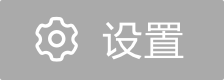 9. 计提资产减值准备这一做法体现的是会计信息质量（）要求
真实性
A
谨慎性
B
相关性
C
明晰性
D
单选题
1分
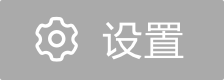 10. 会计核算上企业将融资租赁方式租入的资产视为自已的资产进行管理,这一做法所反映的会计信息质量要求是（  ）
真实性
A
相关性
B
实质重于形式
C
明晰性
D
单选题
1分
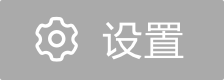 11. 企业对于已经发生的交易或事项,应当及时进行会计确认、计量和报告,不得提前或延后,所反映的会计信息质量要求是（  ）
及时性
A
相关性
B
实质重于形式
C
明晰性
D
多选题
1分
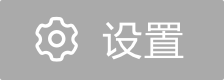 1. 会计的基本前提包括（  ）
会计主体
A
会计分期
B
货币计量
C
持续经营
D
多选题
1分
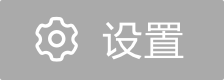 2.下列（ ）可以是会计主体
公司
A
分公司
B
子公司
C
学校
D
多选题
1分
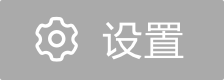 3. 下列属于会计信息质量要求的是（  ）
真实性
A
相关性
B
实质重于形式
C
明晰性
D
多选题
1分
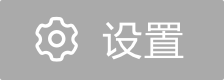 4.下列属于会计核算方法的是（   ）
设置会计科目与账户
A
复式记账
B
编制与审核凭证
C
设置和登记账簿
D
财产清查和编制财务报告
E
多选题
1分
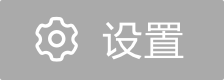 5. 以下各项符合可比性要求的是（  ）
企业提供的会计信息应当具有可比性
A
同一企业不同时期发生的相同或者相似的交易或者事项,应当采用一致的会计政 策,不得随意变更
B
不同企业发生的相同或者相似的交易或者事项,应当采用规定的会计政策,确保 会计信息口径一致、相互可比
C
D
企业对于已经发生的交易或事项,应当及时进行会计确认、计量和报告,不得提 前或延后
多选题
1分
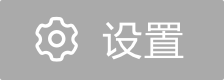 6.下列属于旅游企业会计的自身特点的是 （  ）
核算方法多样性
A
核算内容综合性
B
核算具有涉外性
C
反映和监督
D